Special topics
Should we?
1
Course evaluations
Please complete them
2
Optimization
3
Roadmap
Last time:
CodeGen for the remainder of AST nodes
Introduced the control-flow graph
This time:
Optimization Overview
Discuss a couple of optimizations
Review CFGs
4
Optimization overview
4
Optimization goals
What are we trying to accomplish?
Traditionally, speed
Lower power
Smaller footprint
Bug resilience?
The fewer instructions the better
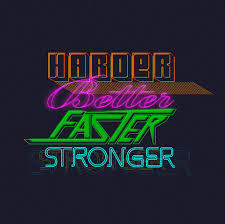 6
Optimization guarantees
Informally: Don’t change the program’s output
We may relax this to “Don’t change the program’s output on good input”
This can actually be really hard to do
7
Optimization difficulties
There’s no perfect way to check equivalence of two arbitrary programs
If there was we could use it to solve the halting problem
We’ll attempt to perform behavior-preserving transformations
8
Program analysis
A perspective on optimization
Recognize some behavior in a program
Replace it with a “better” version
Constantly plagued by the halting problem
We can only use approximate algorithms to recognize behavior
9
Program behavior
Two terms in program analysis / behavior detection:
Soundness: All results that are output are valid
Completeness: All results that are valid are output
These terms are necessarily mutually exclusive
If an algorithm was sound and complete, it would either:
Solve the halting program
Detect a trivial property
10
Back to optimization
We want our optimizations to be sound transformations
In other words, they are always valid, but will miss some behaviors
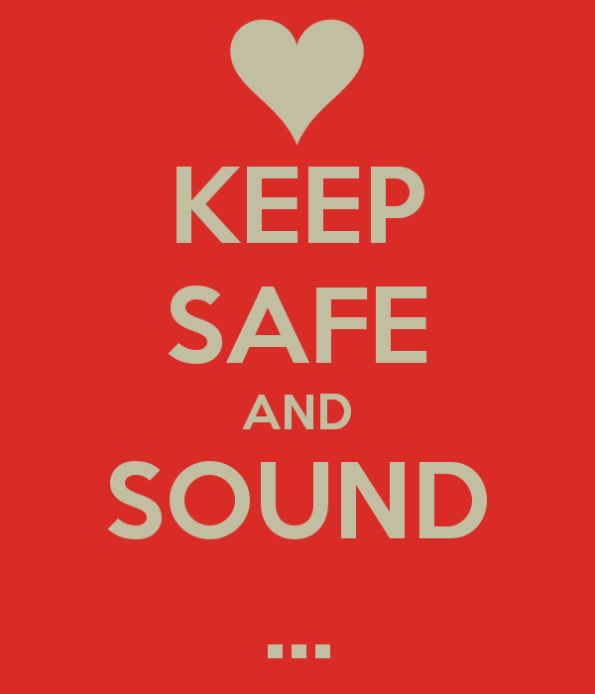 11
You may be thinking…
I’m sad because this makes optimization seem pretty limited
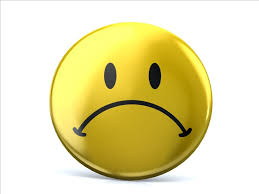 Cheer up! Our optimization may be able to detect many practical instances of the behavior
12
Now you may be thinking…
I’m happy because I’m guaranteed that my optimization won’t do any harm
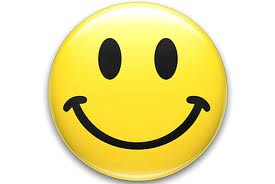 Settle down! Our optimization still needs to be efficient
13
Or maybe you are thinking…
I don’t know how to feel about any of this without understanding how often it comes up
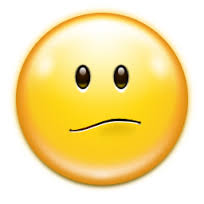 14
What can we do?
We can pick some low-hanging fruit
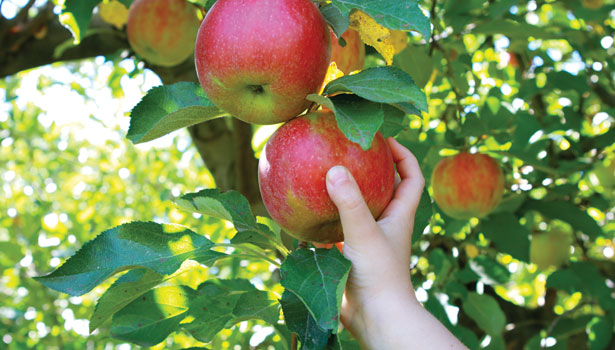 15
Example optimizations
13
Peephole optimization
A naïve code generator tends to output some silly code
Err on the side of correctness over efficiency
Pattern-match the most obvious problems
17
CFG for program analysis
Consider the following sequence of instructions:



We’d like to remove this sequence…
Is it sound to do so?
Maybe not!
sw   $t0 0($sp)
subu $sp $sp 4
lw   $t0 4($sp)
addu $sp $sp 4
push
pop
18
Review: the CFG
Program as a flowchart
Nodes are “Basic Blocks”
Edges are control transfers
Fallthrough
Jump
Maybe function calls
19
CFG for optimization
We can limit our peephole optimizations to intra-block analysis
This ensures, by definition, that no jumps will intrude on the sequence
We will assume for the rest of our peephole optimizations that instruction sequences are in one block
20
Peephole examples
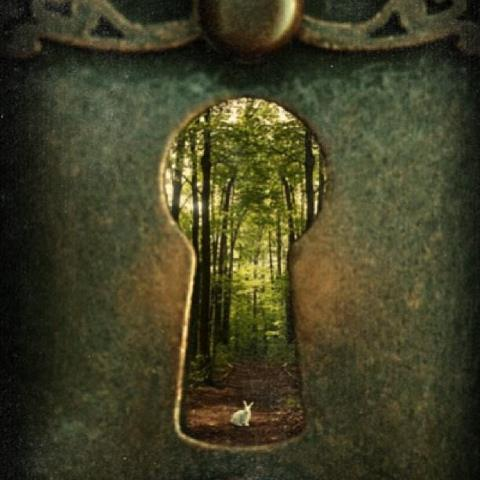 Called “peephole” optimization because we are conceptually sliding a small window over the code, looking for small patterns
21
Outline
Four different optimizations
Peephole optimization
Loop-Invariant Code Motion
For-loop strength reduction
Copy propagation
Performed after
 machine code
generation
Performed before
 machine code
generation
22
Peephole optimization 1
sw   $t0 0($sp)
subu $sp $sp 4
lw   $t0 4($sp)
addu $sp $sp 4
Remove no-op sequences
Push followed by pop

Add/sub 0

Mul/div 1
push
pop
addu $t1 $t1 0
mul $t2 $t2 1
23
Peephole optimization 2
Simplify sequences
Ex. Store then load
Strength reduction
Useless
instruction
sw  $t0 -8($fp)
lw  $t0 -8($fp)
mul  $t1 $t1 2
shift-left $t1
add  $t2 $t2 1
inc $t2
24
Peephole optimization 3
Jump to next instruction
Remove this 
instruction
j Lab1
Lab1  …
25
Loop invariant code motion
Loop Invariant Code Motion (LICM)
Don’t duplicate effort in a loop
Goal
Pull code out of the loop
“Loop hoisting”
Important due to “hot spots”
Most execution time due to small regions of deeply-nested loops
26
LICM example
for (i=0; i<100; i++) {
    for (j=0; j<100; j++) {
        for (k=0; k<100; k++) {
            A[i][j][k] = i*j*k
        }
    }
}
Sub-expression 
invariant with respect to
Innermost loop
for (i=0; i<100; i++) {
    for (j=0; j<100; j++) {
        temp = i * j
        for (k=0; k<100; k++) {
            A[i][j][k] = temp *k
        }
    }
}
27
LICM: When should we do it?
In the previous example, showed LICM on source code
At IR level, more candidate operations
Assembly might be too low-level
Need a guarantee that the loop is natural
No jumps into the loop
tmp0 = FP + offsetA
for (i=0; i<100; i++){  
   tmp1 = tmp0 - i*40000  
   for (j=0; j<100; j++){
       tmp2 = ind2
       tmp3 = i*j      
       for (k=0; k<100; k++){
          T0 = tmp3 * k
          T1 = tmp2 - k*4       
          store T0, 0(T1)
       }  
   }
}
28
LICM: How should we do it?
Two factors, which really generalize to optimization:
Safety
Is the transformation semantics-preserving?
Make sure the operation is truly loop-invariant
Make sure ordering of events is preserved
Profitability
Is there any advantage to moving the instruction?
May end up moving instructions that are never executed
May end up performing more intermediate computation than necessary
29
Other loop optimizations
Loop unrolling
For a loop with a small, constant number of iterations, we may actually save time by just placing every copy of the loop body in sequence (no jumps)
May also consider doing multiple iterations within the body
Loop fusion
Merge two sequential, independent loops into a single loop body (fewer jumps)
30
Jump optimizations
Disclaimer: Require some extra conditions
Jump around jump



Jump to jump
beq $t0,$t1,Lab1
       j    Lab2
Lab1:  …
       …
Lab2:  …
bne $t0,$t1,Lab2
Lab1:  …
       …
Lab2:  …
j  Lab1
       …
Lab1:  j  Lab2
       …
Lab2:  …
j  Lab2
       …
Lab1:  j  Lab2
       …
Lab2:  …
31
Intraprocedural analysis
The past two optimizations had some caveats
There may be a jump into your eliminated code
We’d like to introduce a control-flow concept beyond basic blocks:
Guarantee that block1 must be executed in order to get to block2
This goes by a pretty boring name
beq $t0 $t1 Lab1
j Lab2
Lab1: …
…
Lab2: …
32
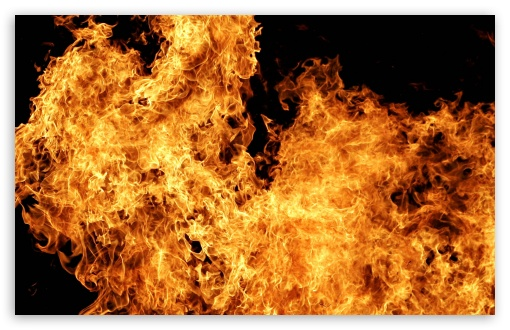 Domination
33
Dominators and post-dominators
Control Flow Graph
We say that block A dominates block B if A must be executed before B is executed
We say that block A postdominates block B if A must be executed after B
Block 1
Block 2
Block 3
Block 4
34
Semantics preserving
Do we really need semantics preserving optimizations?
Are there examples where we don’t?
35
In summary
Today
Saw the basics of optimizations
Soundness vs completeness
Peephole and simple optimizations
Next time
Wrap up optimizations
Basics of static analysis
36